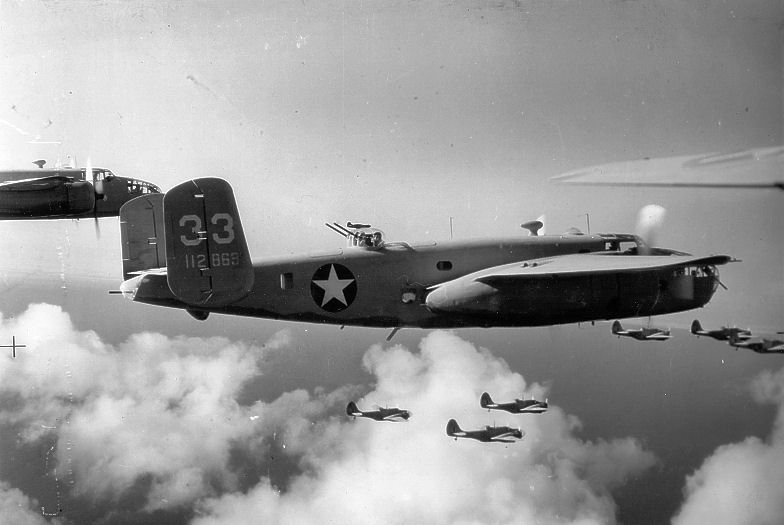 World war 2
By Connor and Sam
Nevil ChamberlinNeville chamblin
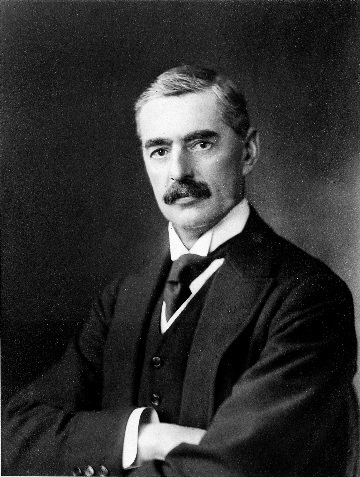 Nevil Chamberlin was the priminister in world war2 he was the man who declared  war On Germany.
Neville Chamberlin famous speech
Click here for a video
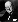 Winston Churchill
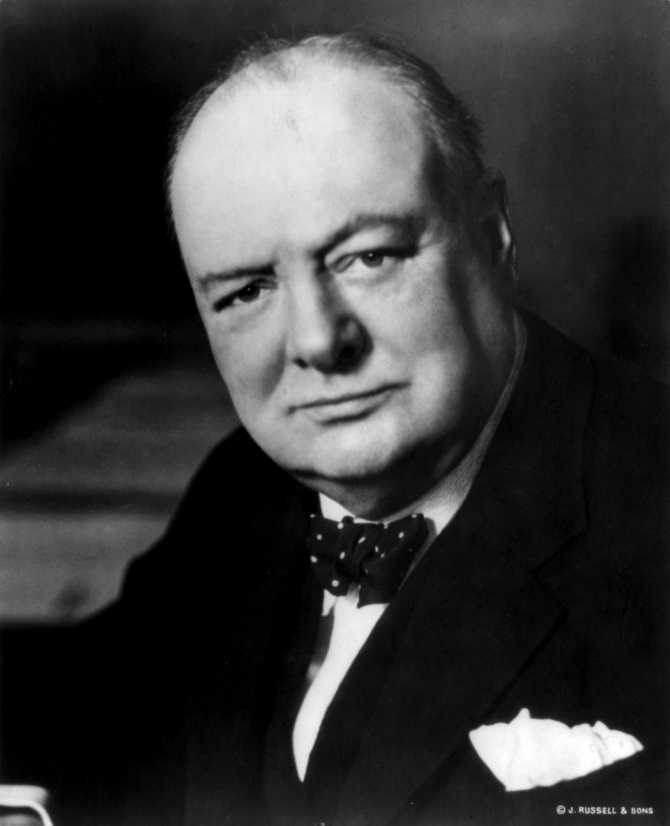 Winston Churchill was the priminister in ww2 after Nevil Chamberlin  stepped down.
..
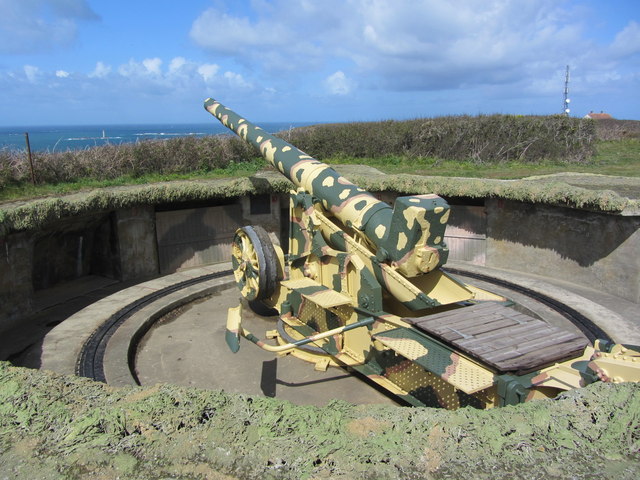 Weapons
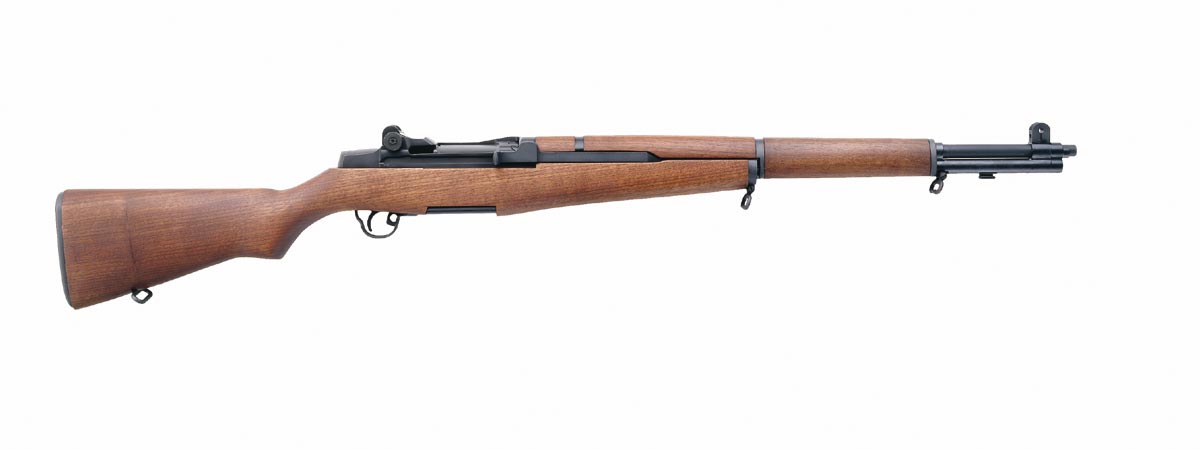